История возникновения книги на Руси
Первые книги совсем не были похожи на те, которые вы читаете сегодня.
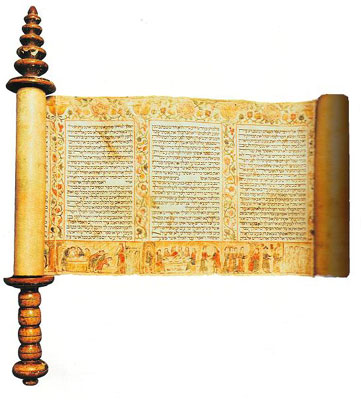 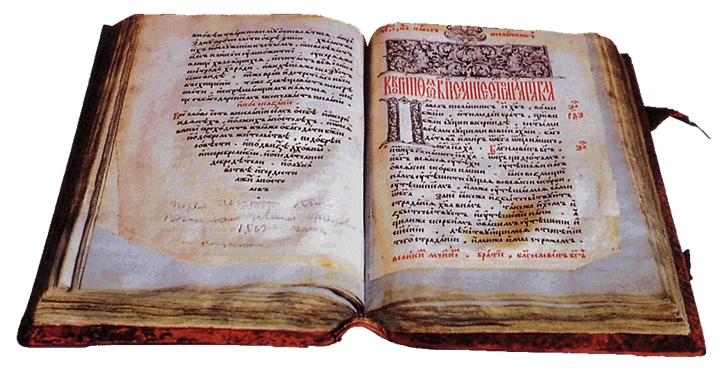 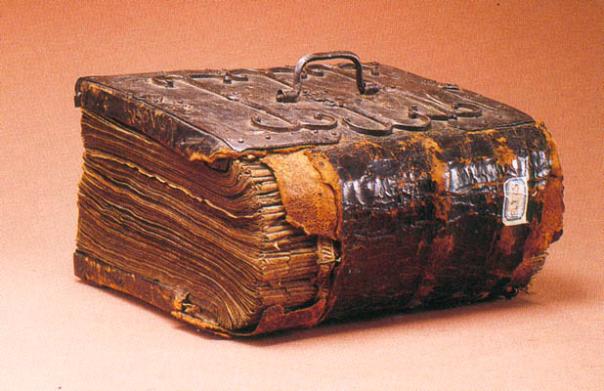 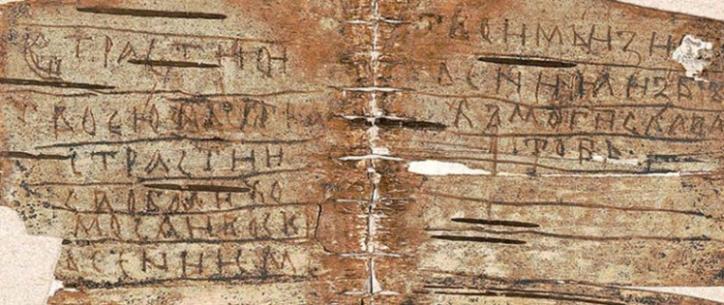 Важные мысли люди записывали на глиняных табличках, бересте, дощечках.
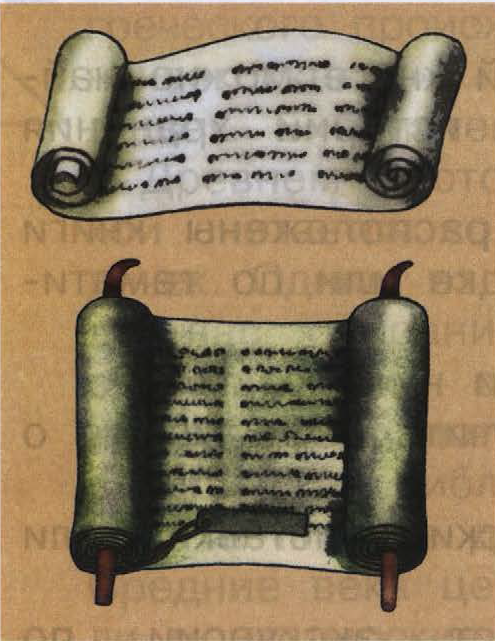 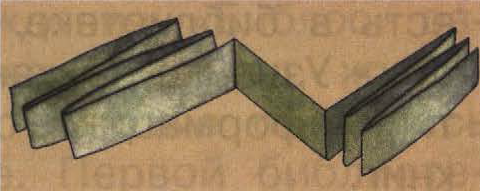 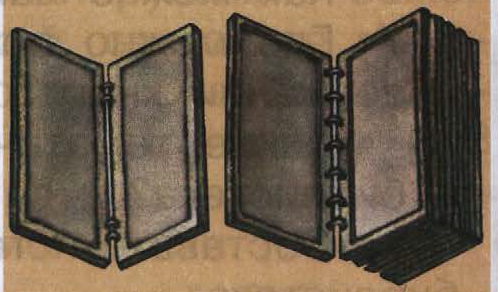 Береста – верхний слой коры, снятый с березы.
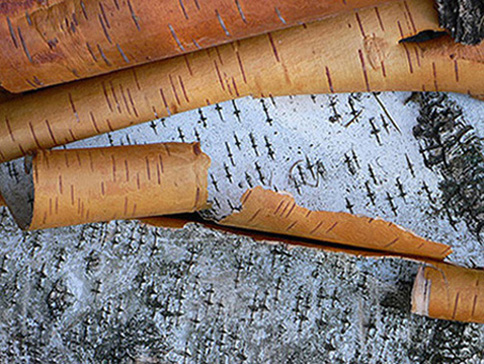 Берестяные грамоты – древнерусские письма на бересте.
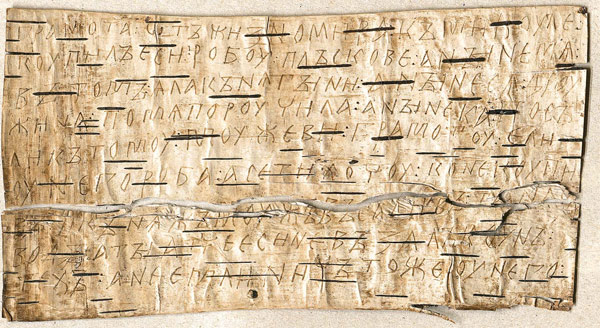 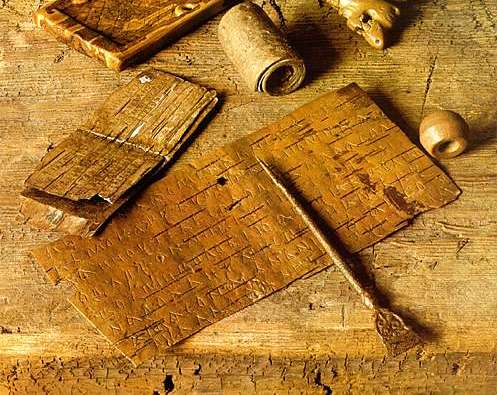 Кору вымачивали, обрезали и процарапывали буквы 
острой палочкой.
Пергамент делали 
из кожи коз, телят, овец. 
Кожу тщательно чистили,
 скоблили, шлифовали, 
пока она не становилась
 желтой или белой.
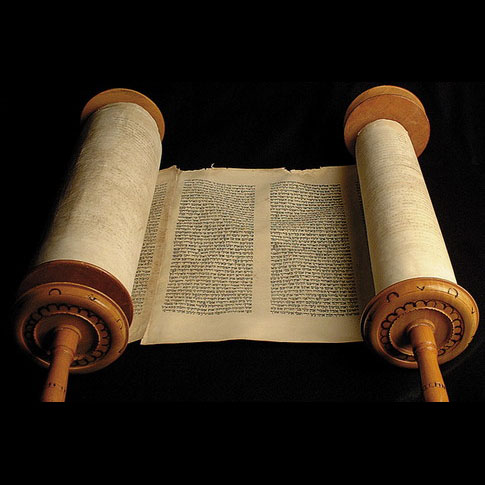 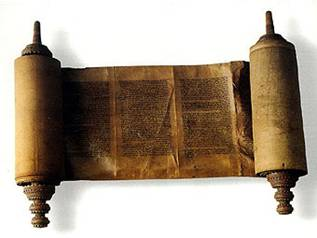 Пергамент был очень дорогой. Для экономии места буквы писали тесно, промежутки между словами не делали. Многие слова сокращали: люди – лю, человек – чк.
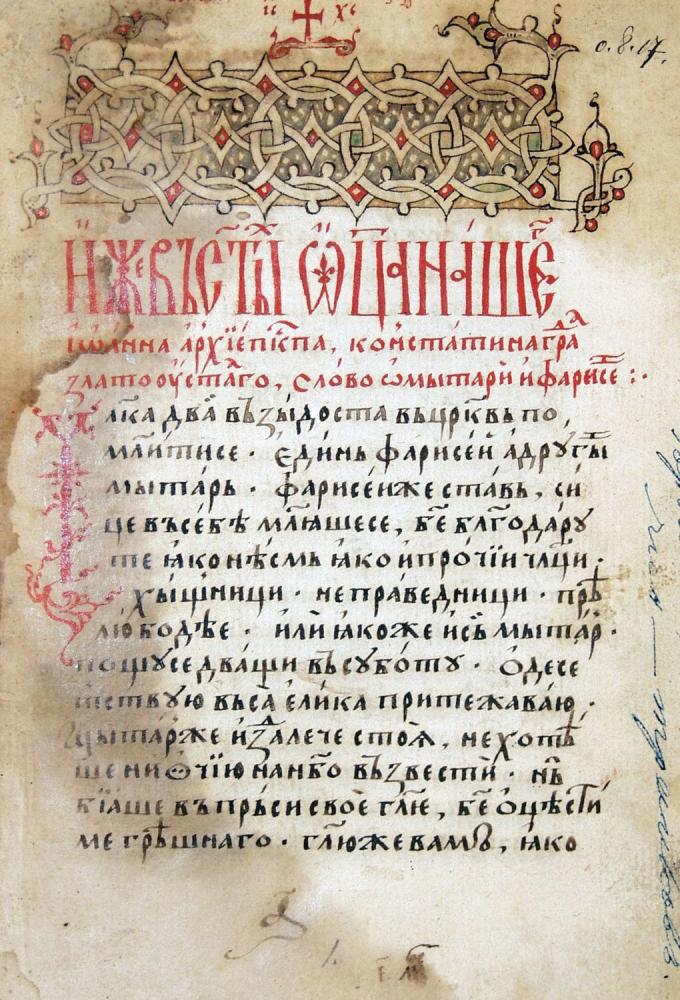 Папирус
- писчий материал, в древности распространённый в Египте
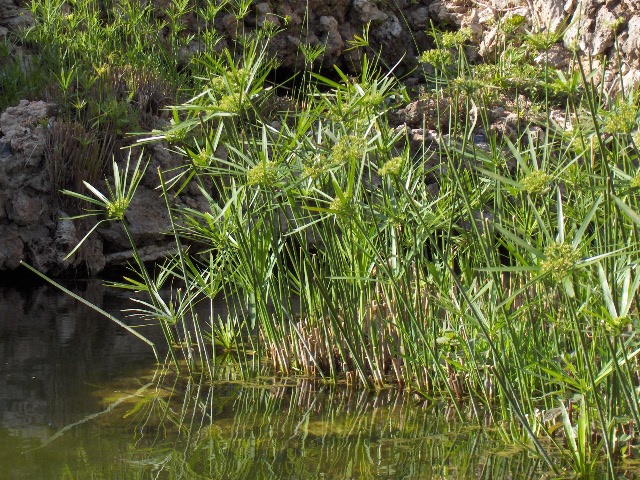 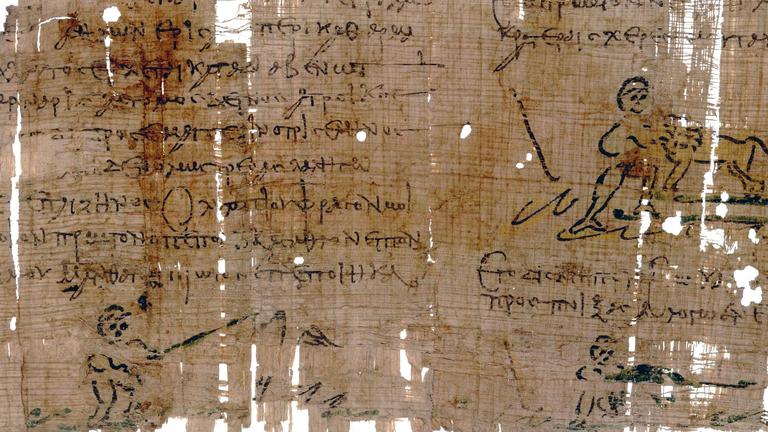 Глиняная табличка
- это одна из первых материальных основ для книги, появившаяся около 3500 лет до нашей эры.
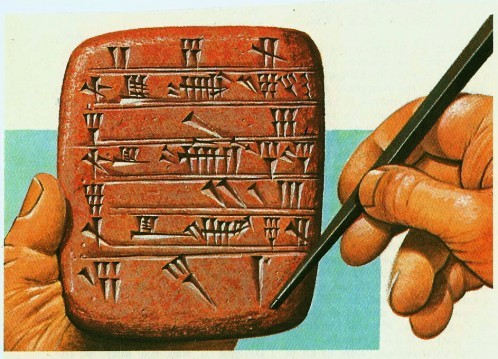 Книги из деревянных дощечек
В Древнем Риме существовал еще один вид книги – это были скрепленные между собой ремешком деревянные дощечки-таблицы, покрытые воском, на которых процарапывались буквы.
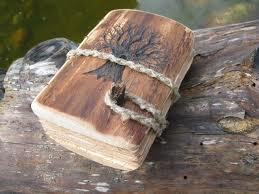 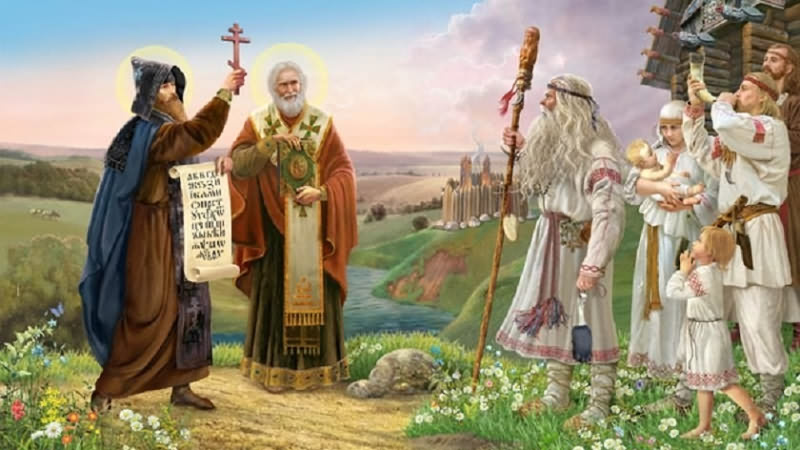 Авторы славянской азбуки Кирилл и Мефодий
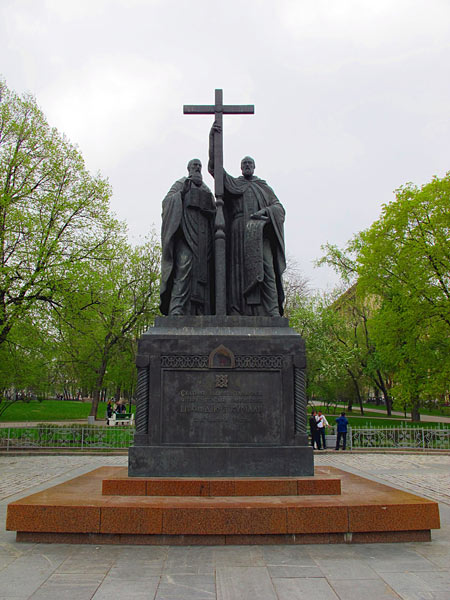 Памятник 
создателям 
азбуки  
Кириллу и 
Мефодию
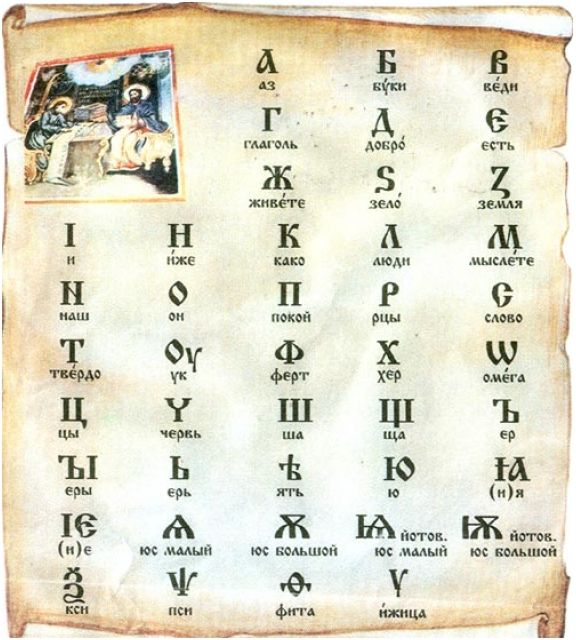 ГЛАГОЛИЦА
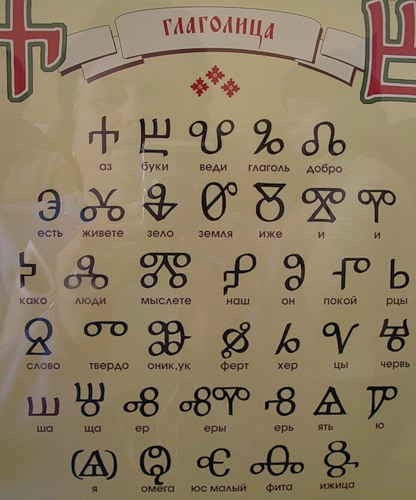 КИРИЛЛИЦА
Древняя рукописная книга
Древняя рукописная книга
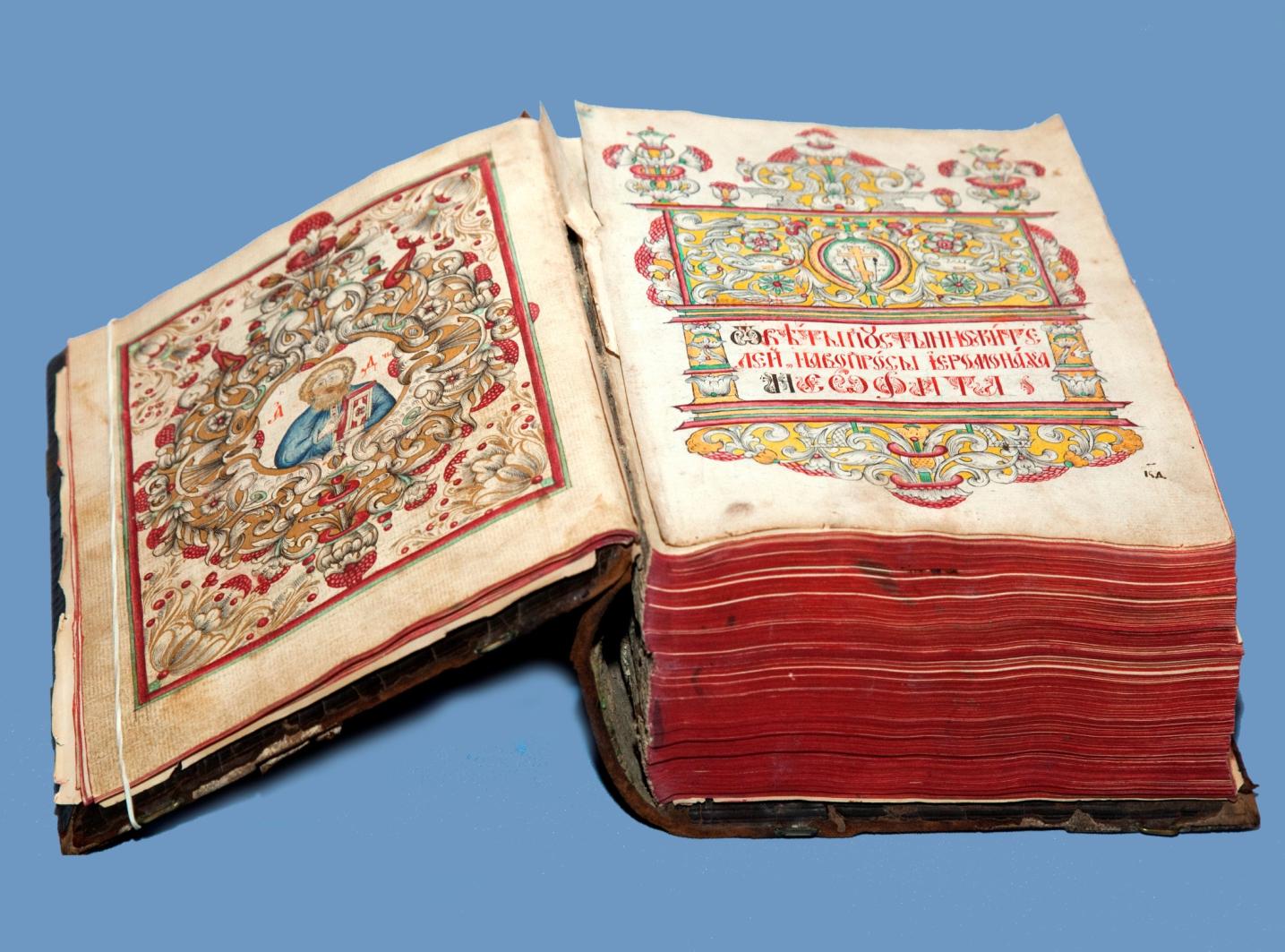 Фронтиспис  – рисунок или портрет, помещаемые перед титульным листом книги или на её первой странице
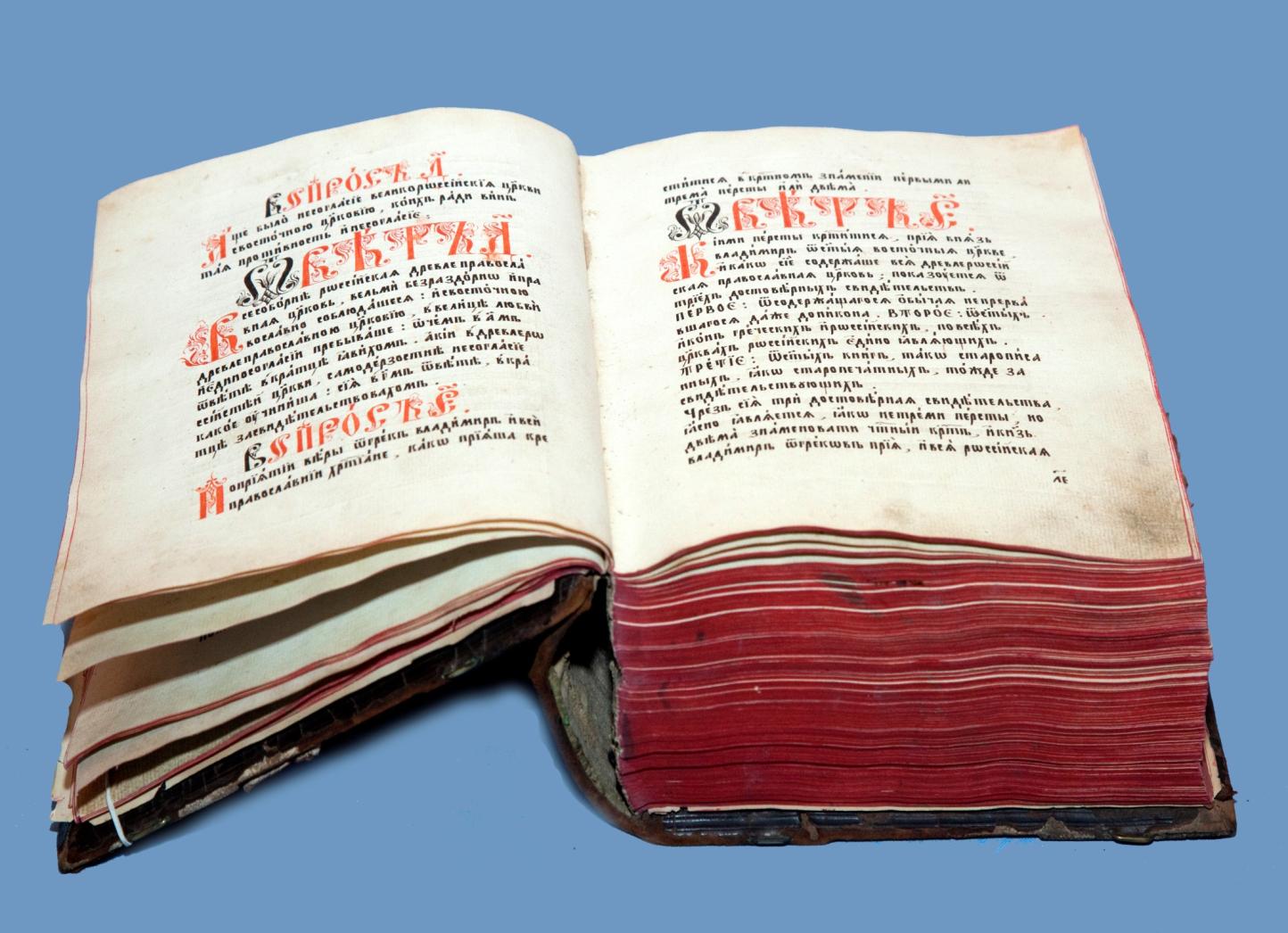 Древняя  рукописная  книга
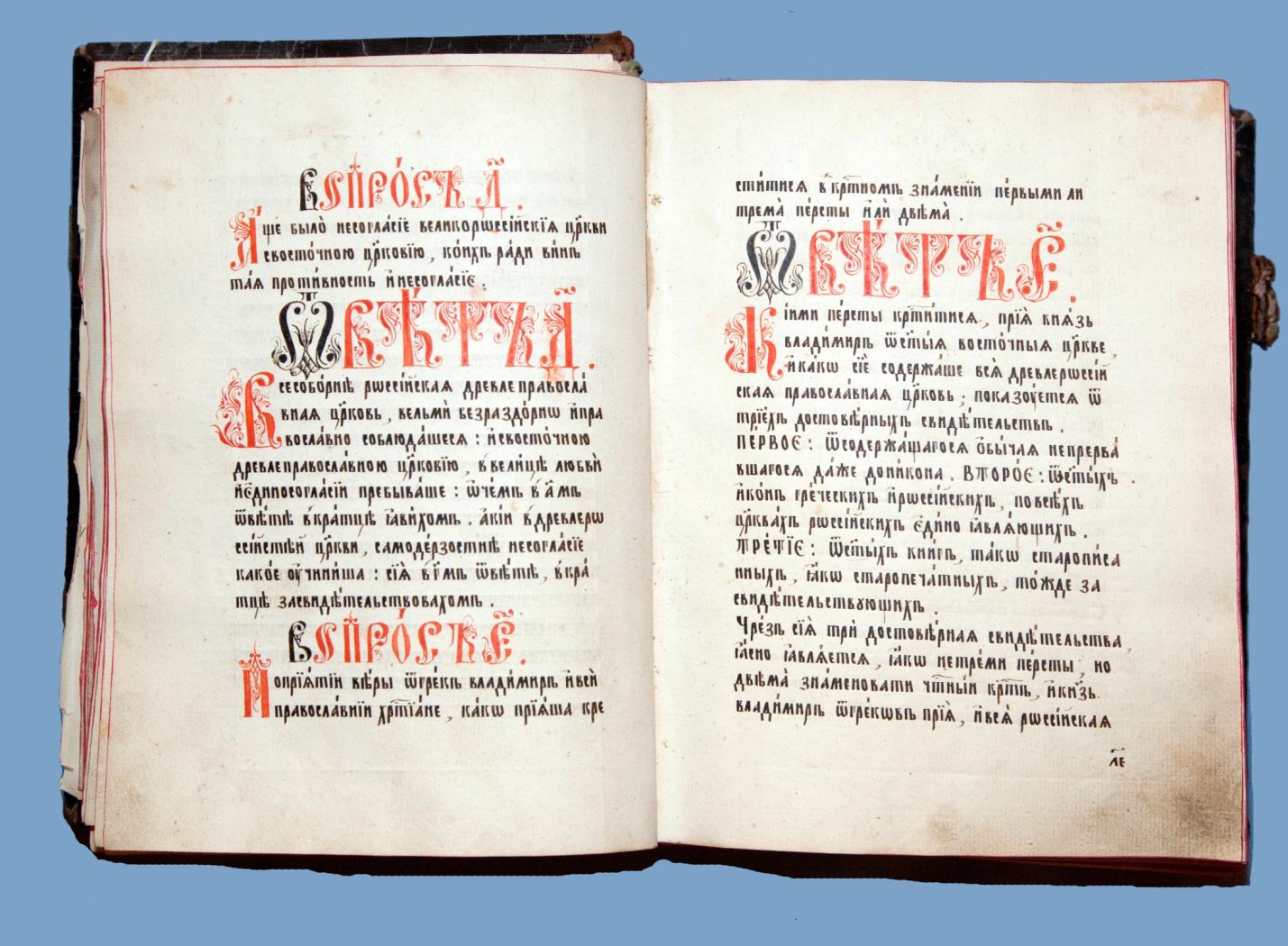 Древняя  рукописная  книга
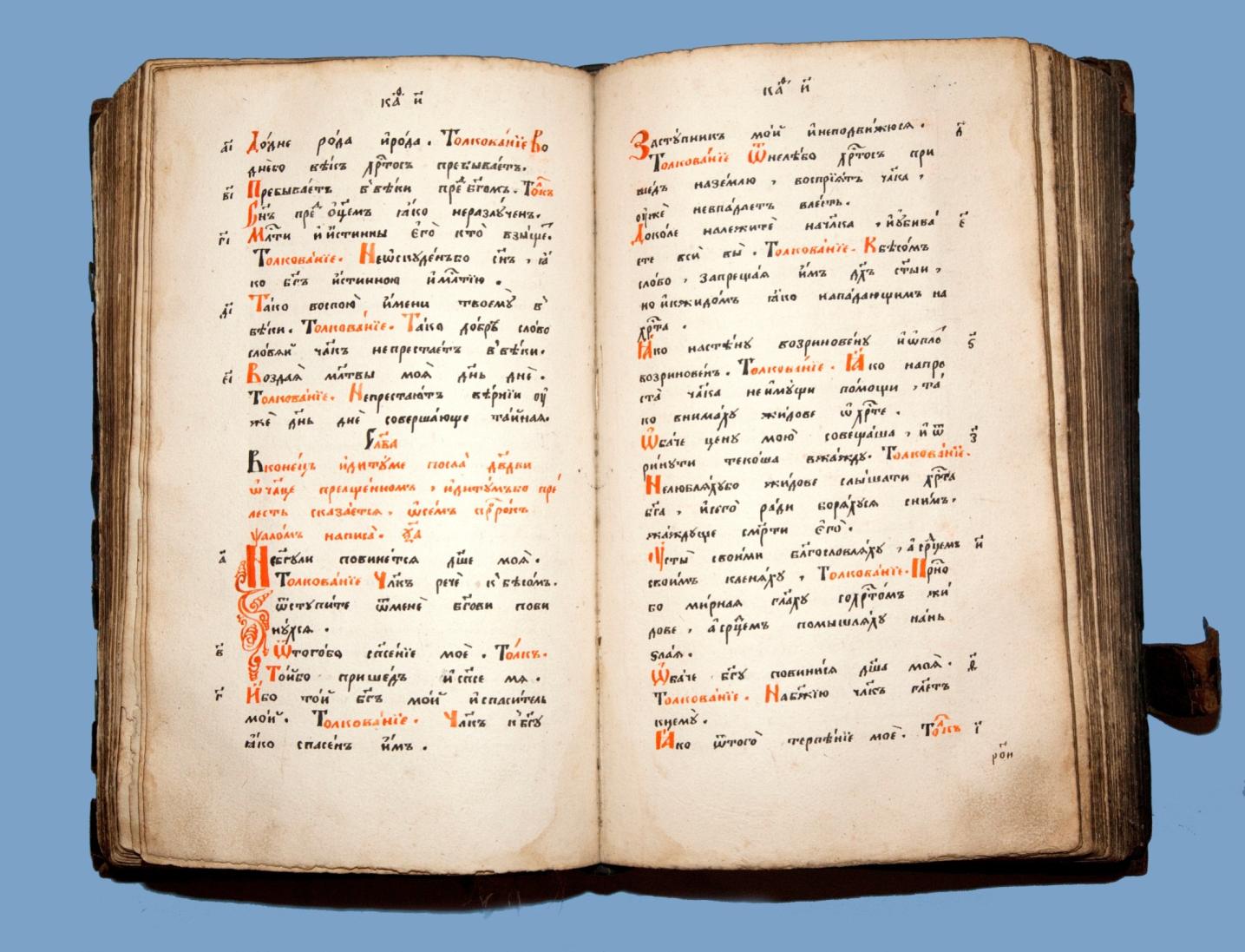 Древняя  рукописная  книга
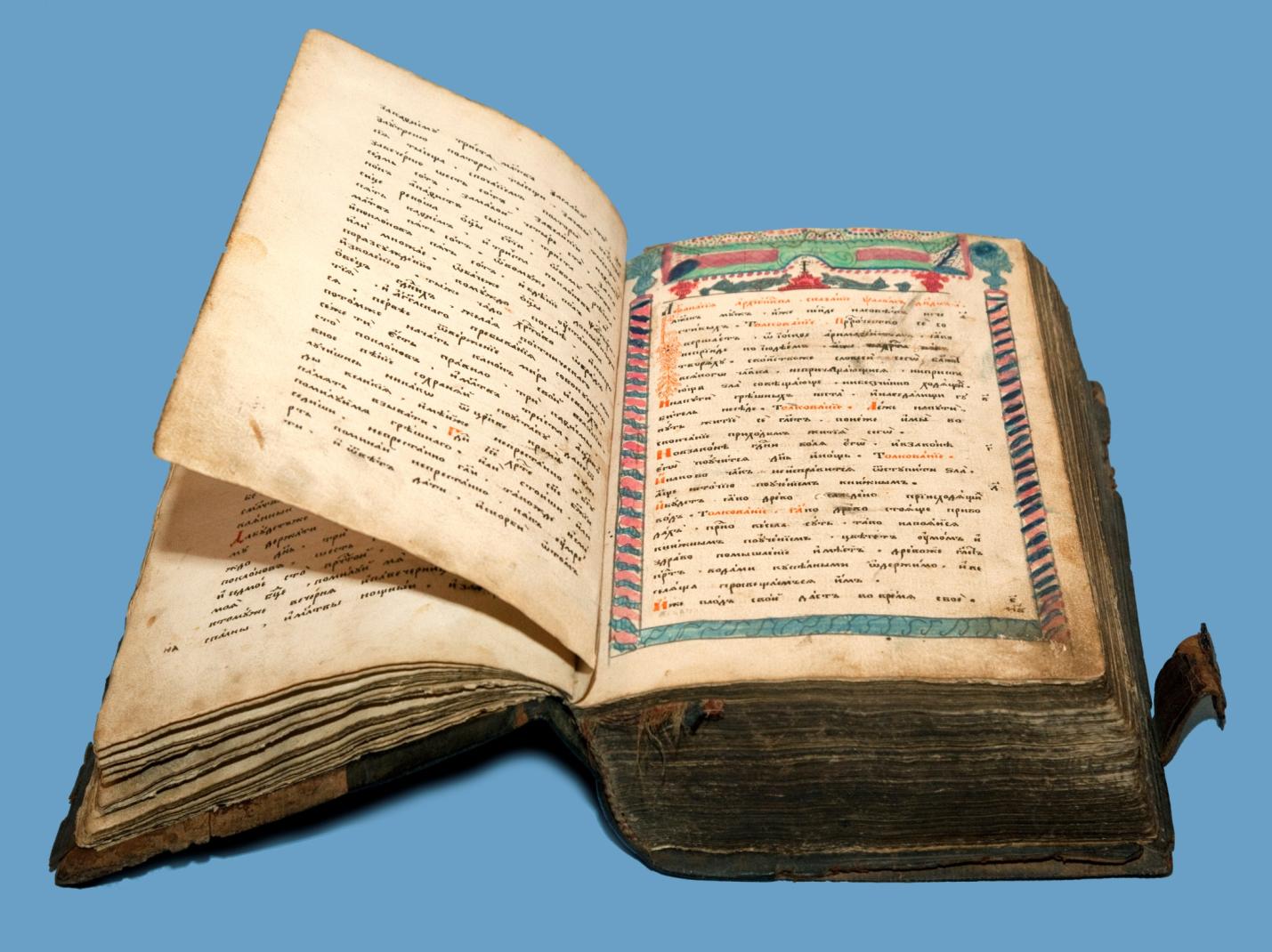 Древняя  рукописная  книга
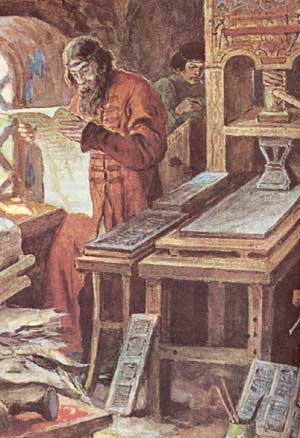 Иван Федоров,
основатель книгопечатания в России и на Украине, и его помощник Пётр Мстиславец
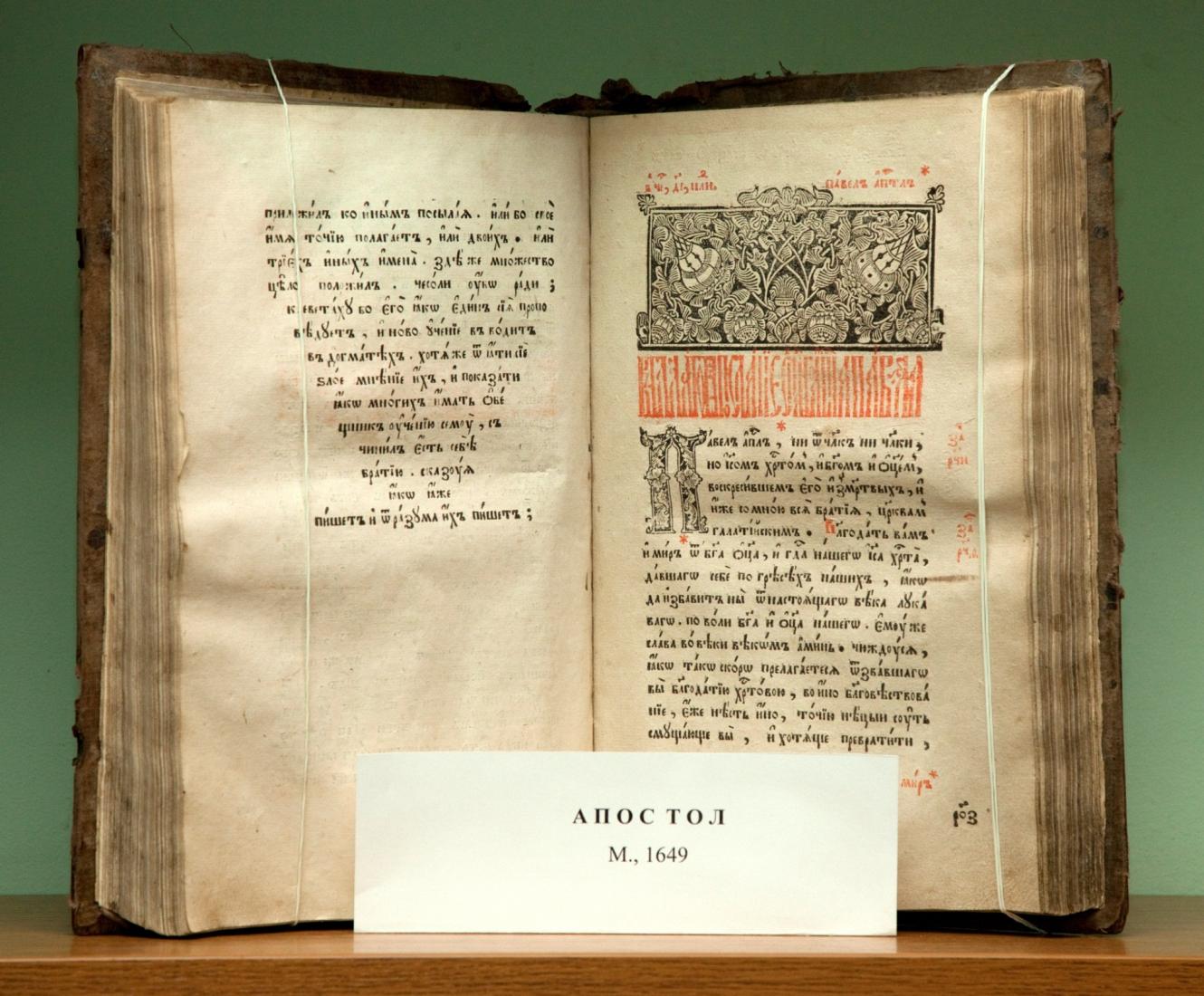 Печатная книга
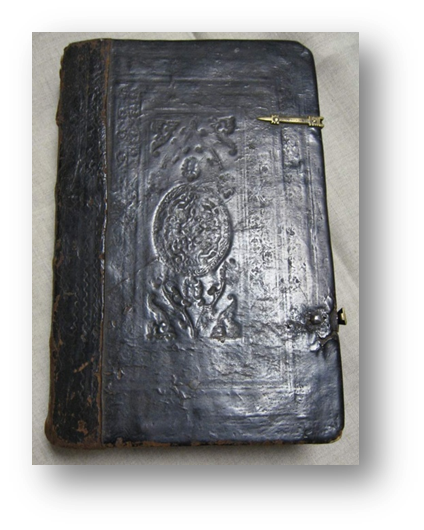 Первая печатная книга «Апостол»
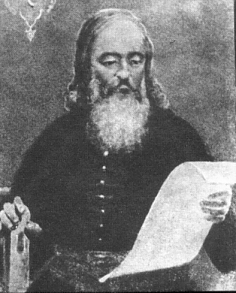 Иван 
Федоров
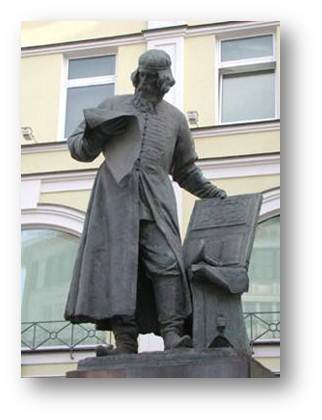 Памятник 
Ивану Федорову 
был открыт в 1909 г. 
по инициативе Московского археологического общества на средства, собранные по подписке в течение 39 лет.
Авторы — скульптор С.М. Волнухин и архитектор И. Машков.
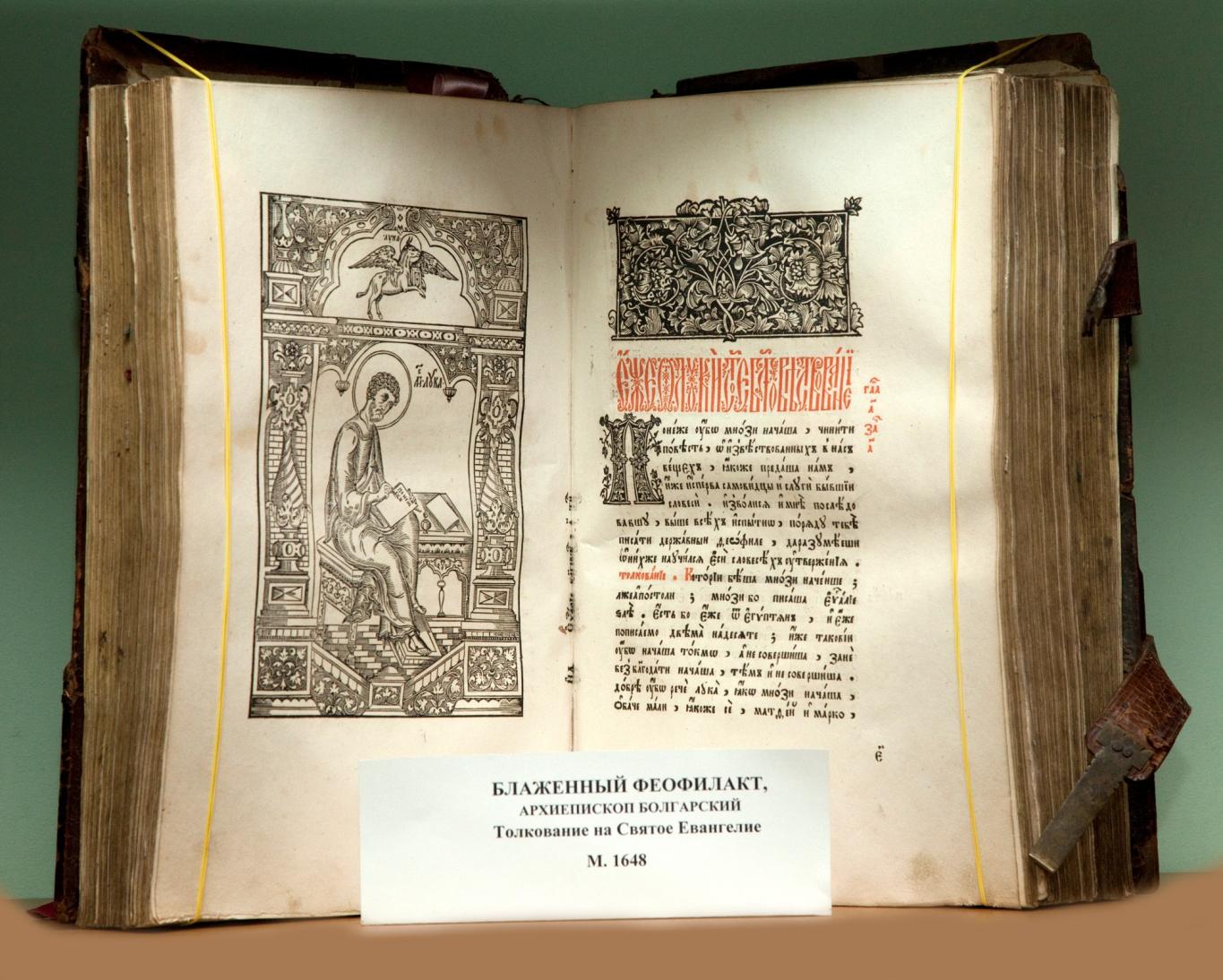 Печатная книга
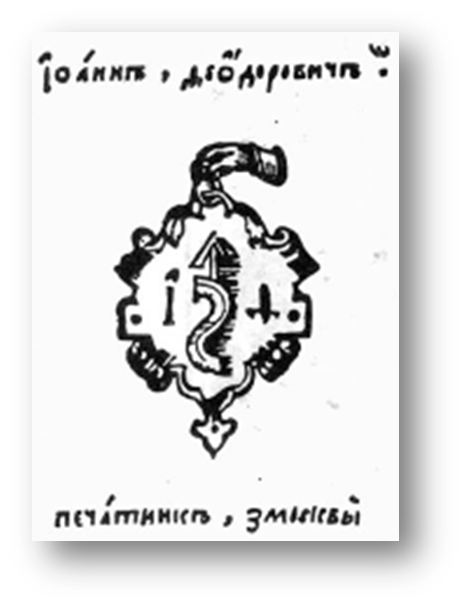 Издательский знак 
Ивана Федорова
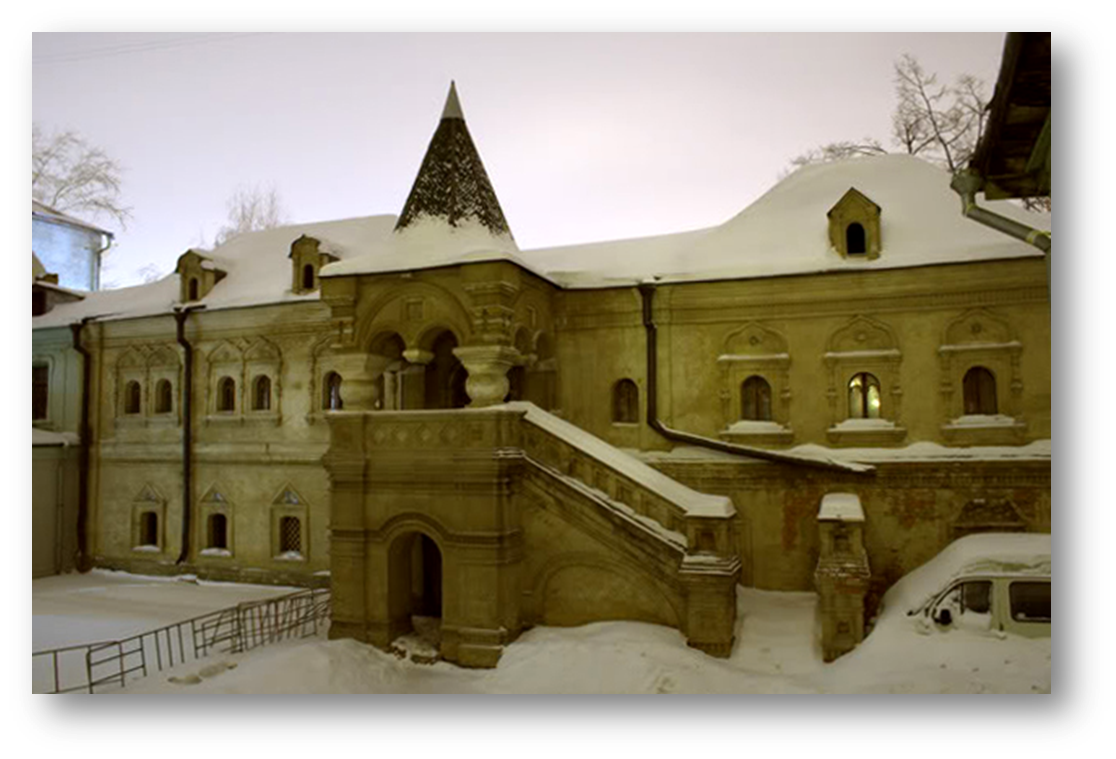 Москва. Печатный двор.
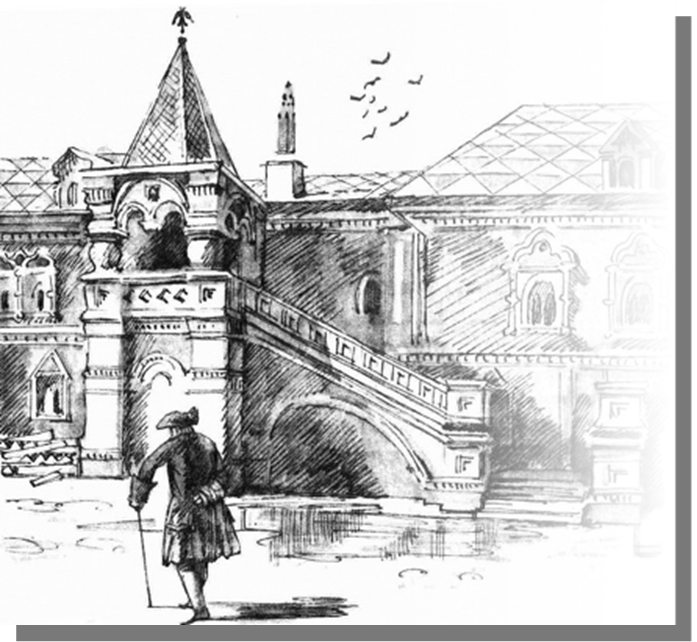 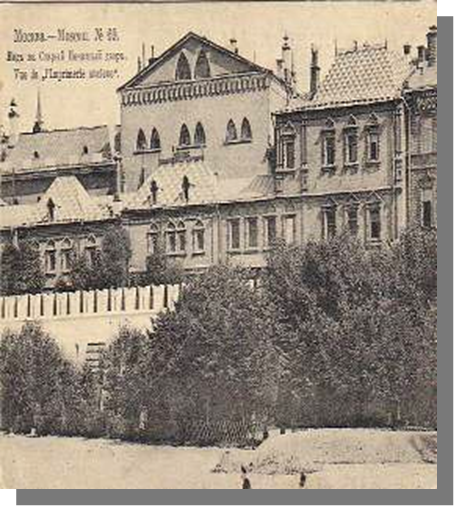 Москва. Печатный двор.
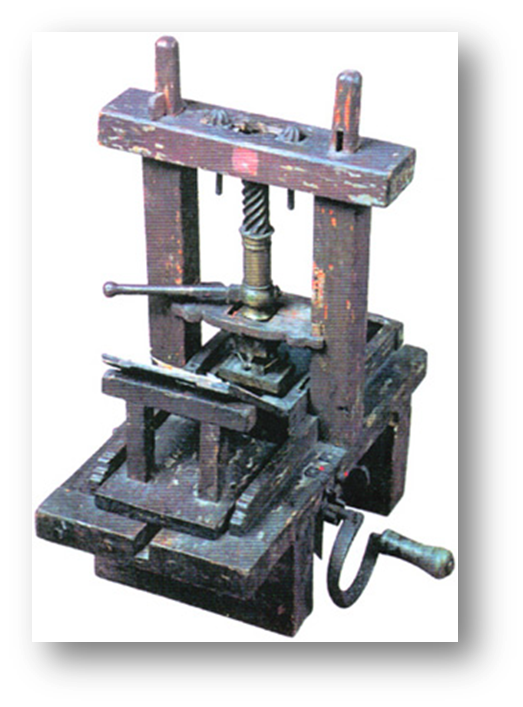 Первый 
печатный
 станок
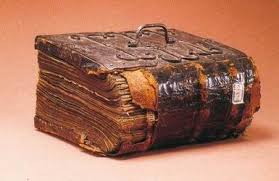 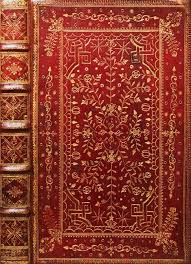 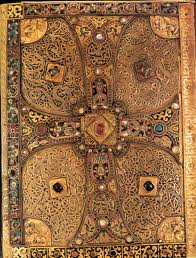 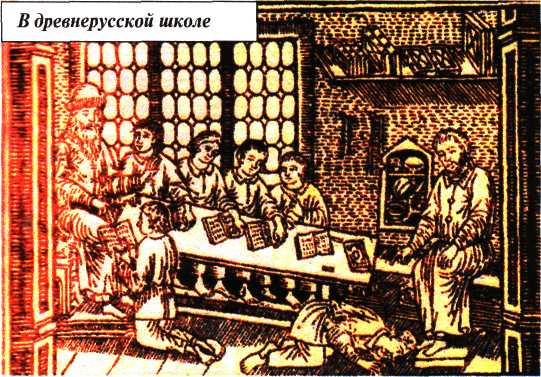 Старинная 
русская школа
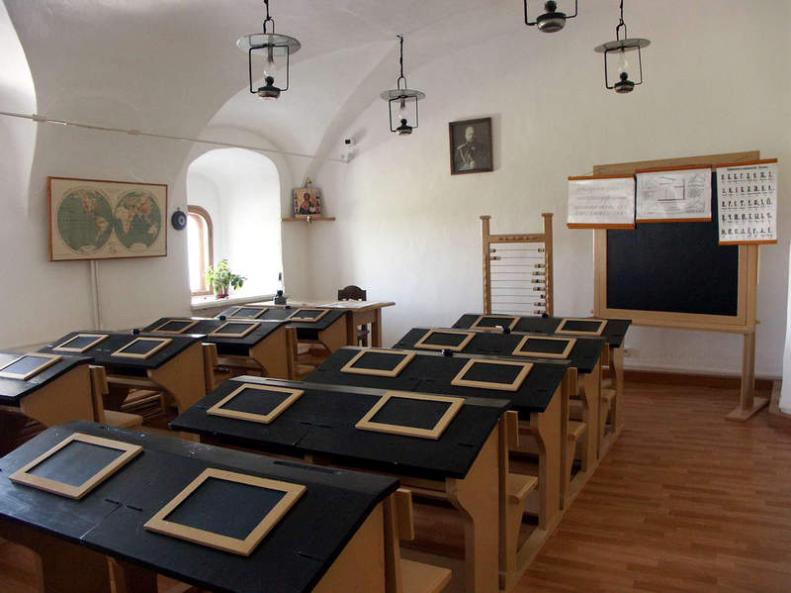 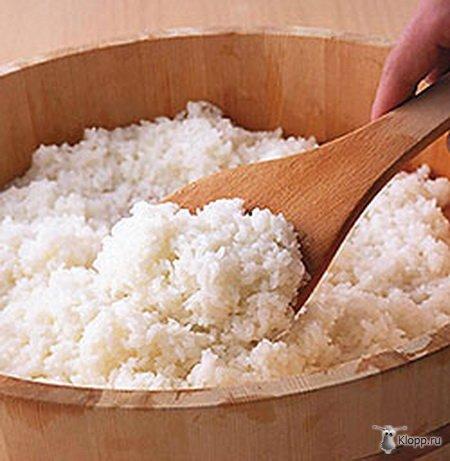 Современные книги
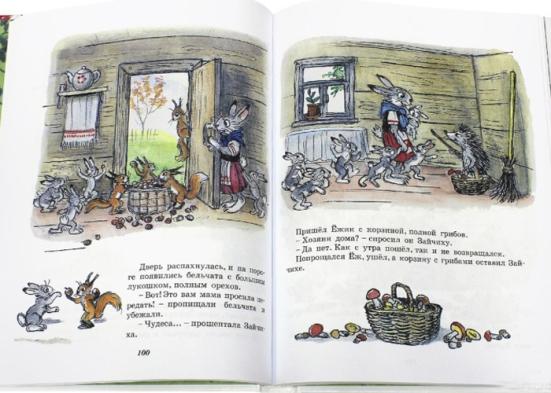 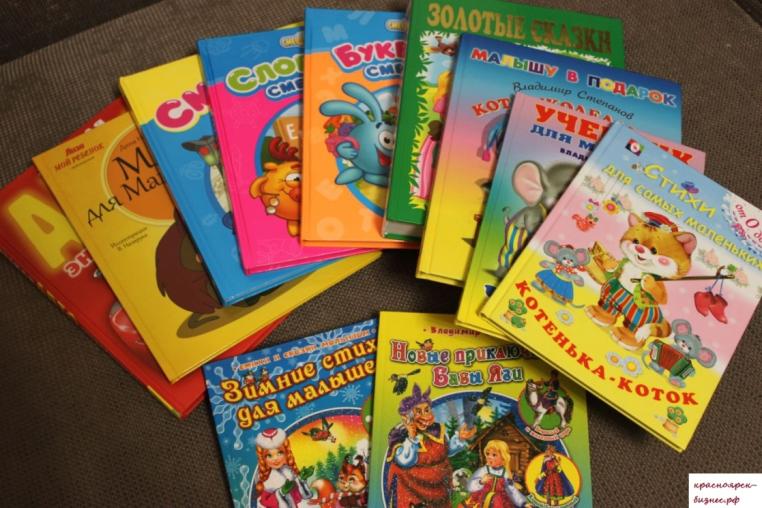 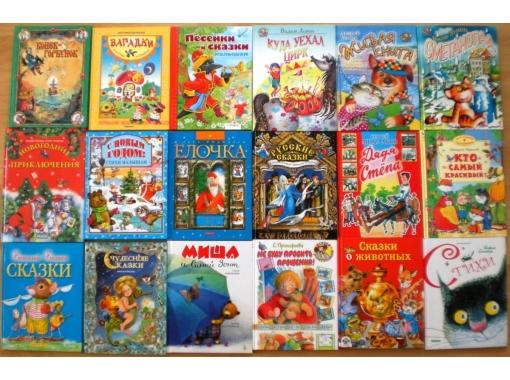 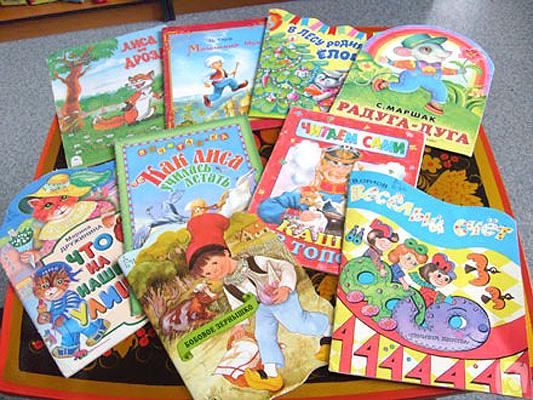 «Дом, в котором нет книги, подобен телу, лишенному души »
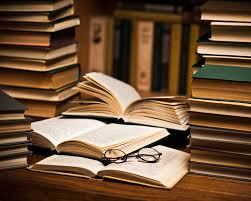 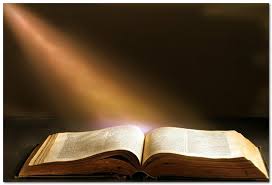 Рефлексия
Я узнал, что…

Было интересно узнать о …

Теперь я смогу …